Time line: Dominican Republic’s History
2009
1960
1492
1848
2012
2000
Resources
1492
Christopher Columbus actually found Dominican Republic along with Haiti and named it Española, although some people call it Hispañola
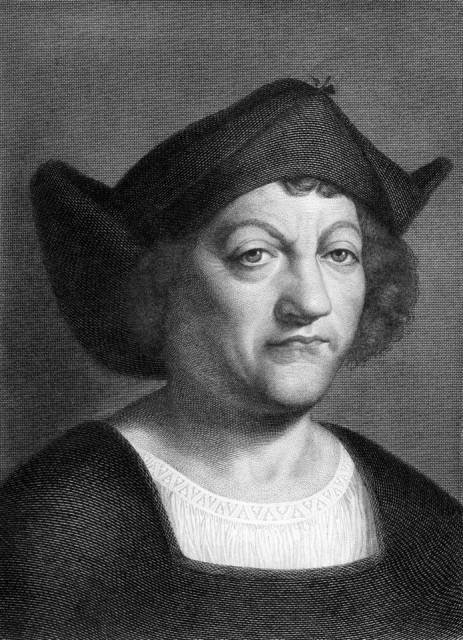 http://www.britannica.com/EBchecked/topic/266962/Hispaniola
^^^^For more information click above^^^^
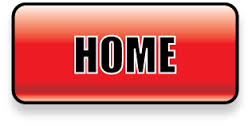 1848
In 1848, the fist president of Dominican Republic was Pedro Santana.
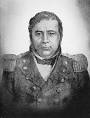 http://www.britannica.com/EBchecked/topic/523129/Pedro-Santana
^^^^For more information click above^^^^
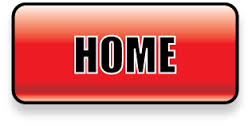 1960-1962
Joaquin Balaguer was elected president, he was the 41 president, and began August 3, and left January 16
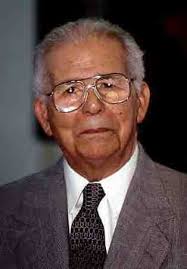 http://www.britannica.com/EBchecked/topic/49725/Joaquin-Balaguer
^^^^For more information click  above^^^^
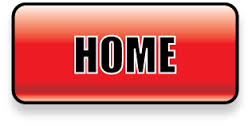 2000
Hipolito Mejia was elected president, he was the 51 president, and he ran for 4 years
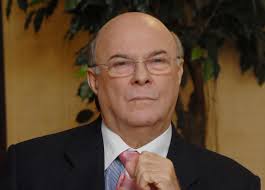 http://www.evi.com/q/facts_about__hipolito_mejia
^^^^For more information^^^^ click above
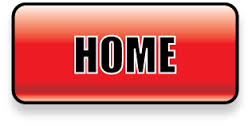 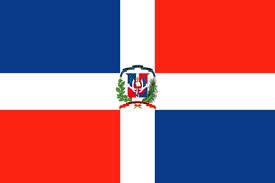 2009
In 2009 Santo Domingo was named the largest capital and city
http://www.godominicanrepublic.com/rd/index.php?option=com_content&view=article&id=9&Itemid=18&lang=en
^^^^For more information ^^^^ click above
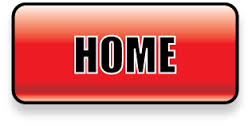 2012
Danilo Medina is the 53 president, and also the current one right now.
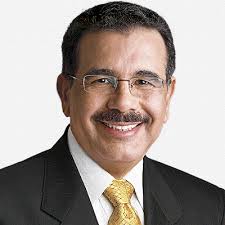 http://www.britannica.com/EBchecked/topic/1809425/Danilo-Medina
^^^^For more information Click^^^^ above
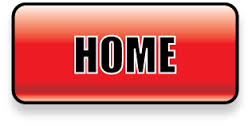 Resource Page
www.britannica.com
www.evi.com
www.godominicanrepublic.com
www.infoplease.com
News.bbc.co.uk
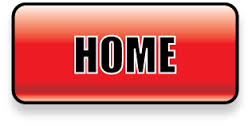